Welcome to Art Class
Please have a seat where there is a stool.  Don’t move them.
What is Art?
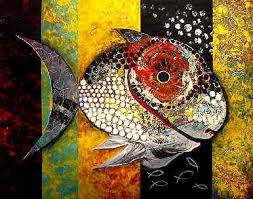 Duh. It’s this class you have to take
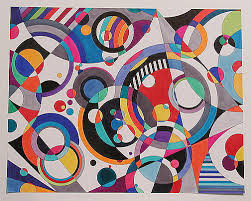 Art is…
The expression of human creative skill and imagination, typically in a visual form such as painting or sculpture, producing works to be appreciated for their beauty or emotional power.
Webster’s Dictionary
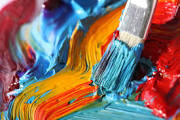 A quote…
The craftsman knows what he want to make before he makes it…
The making of a work of art … is a strange and risky business in which the maker never knows quite what he is making until he makes it.
-R.G. Collingwood
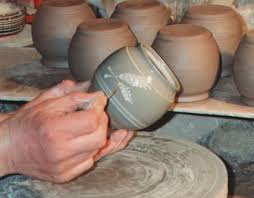 The rules, you have to know them.
Rule 1
Rule 3
Rule 2
Rule 4
Come prepared…
A pencil
Your assignment notebook
A good attitude
Your creative brain
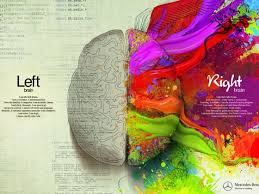 Pay attention but…
Help out!
Be nice to your teacher.
Grading
60% Class work
Worksheets
 practice
 art experiments
 group work
40% Art projects
Drawing
Painting
Clay
printmaking
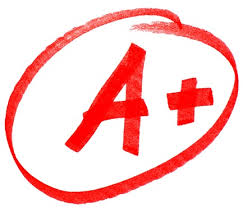 Skill Sheets
You must turn in:
6th grade:  3 per quarter (6 total)
7th and 8th Grade:  4 per quarter (8 total)
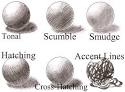 Remember